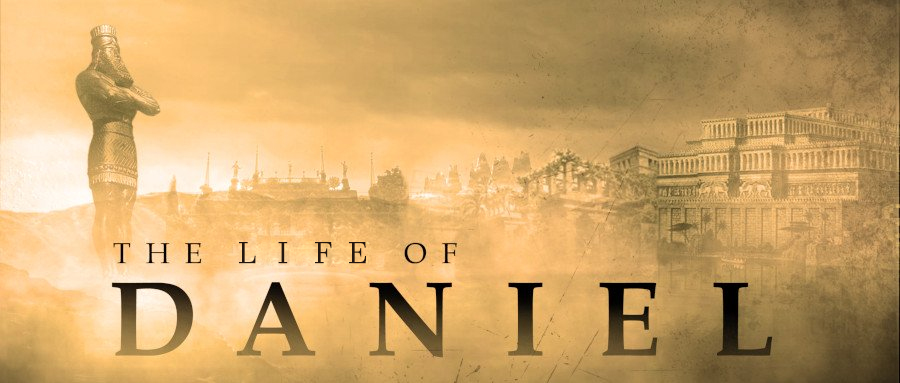 Chapter 1: Daniel Taken Into Captivity
Daniel and His Friends selected to serve the king
Vs 3-4
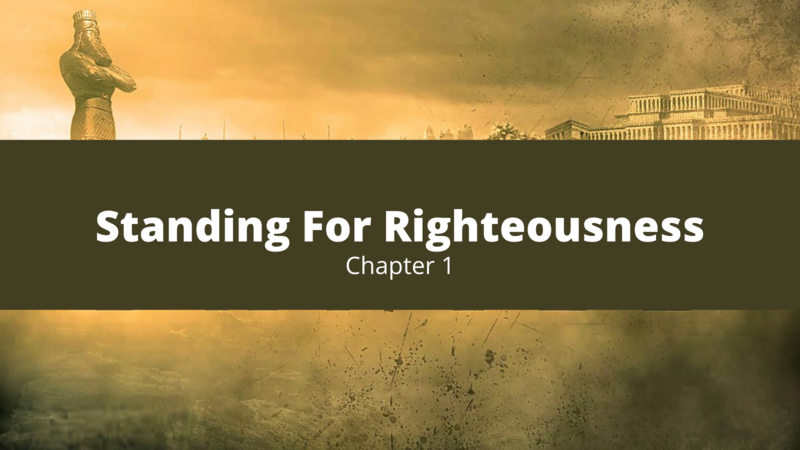 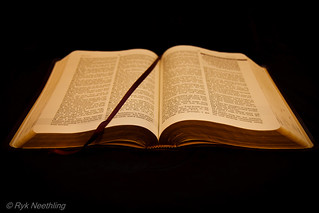 The king attempts to manipulate Daniel and his friends
Vs 5
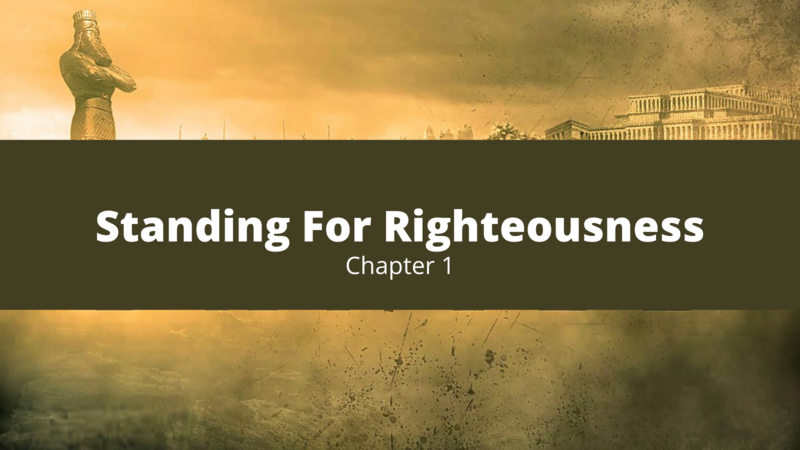 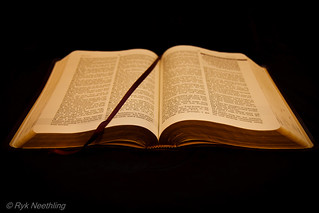 Daniels and his friends given new names
Vs 6-7
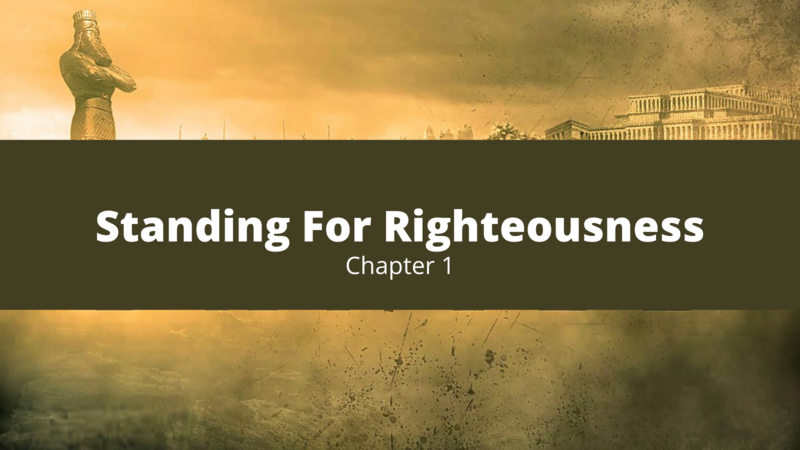 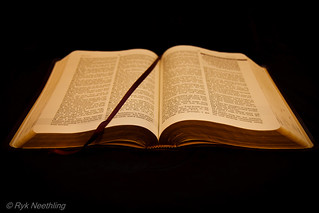 Daniel refuses to defile himself with the king’s goods
Vs 8-9
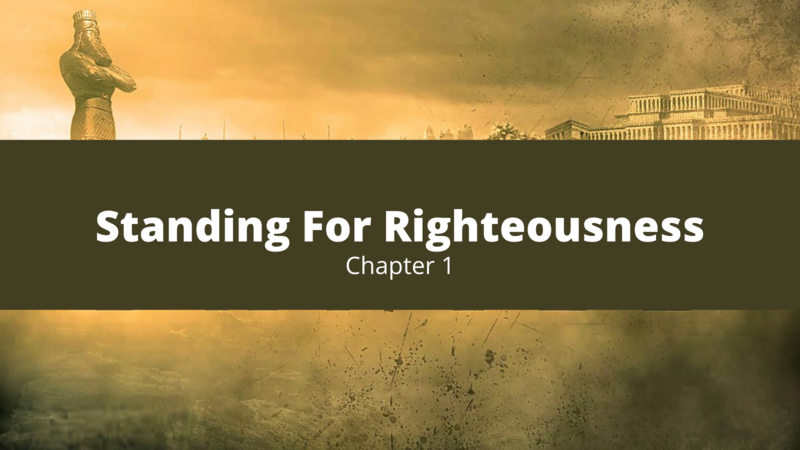 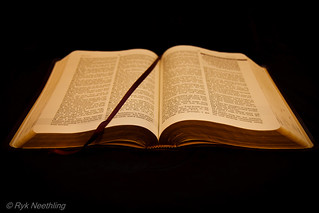 The fear and response of the chief of the eunuchs
Vs 10
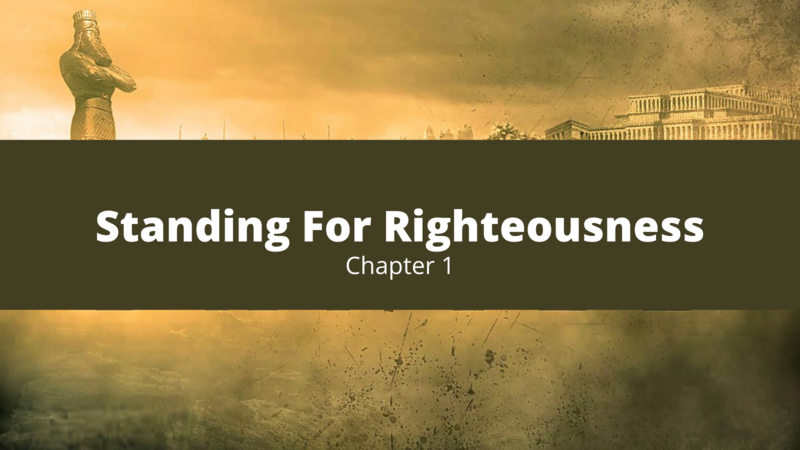 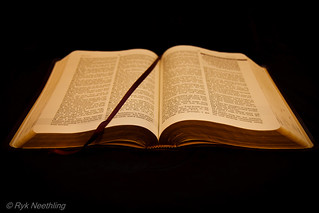 The request and challenge made to the steward
Vs 11-13
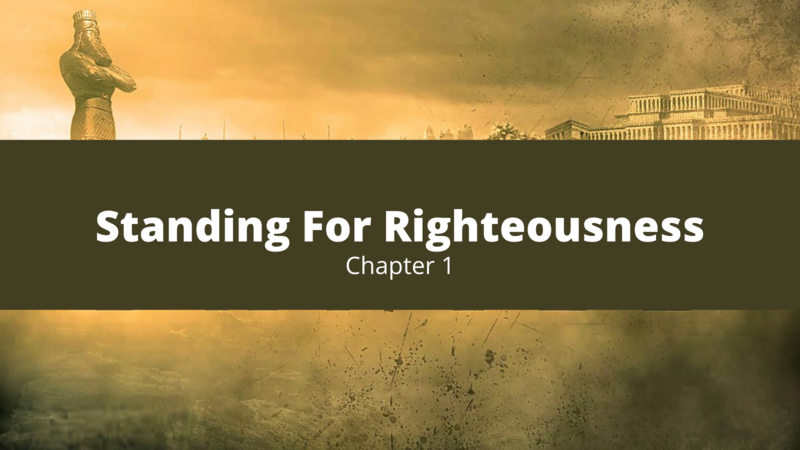 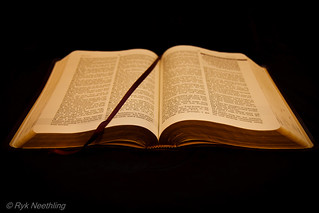 The results of the challenge
Vs 15-16
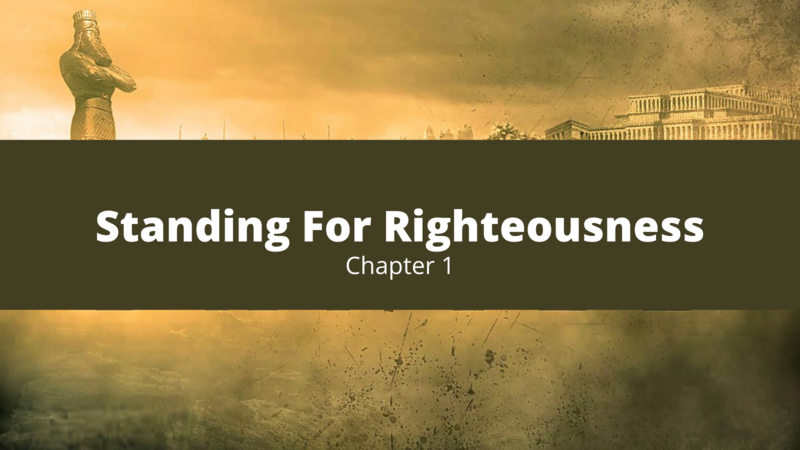 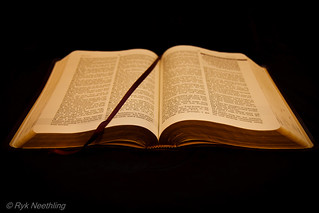 The blessings from God given to Daniel and his friends
Vs 17-20
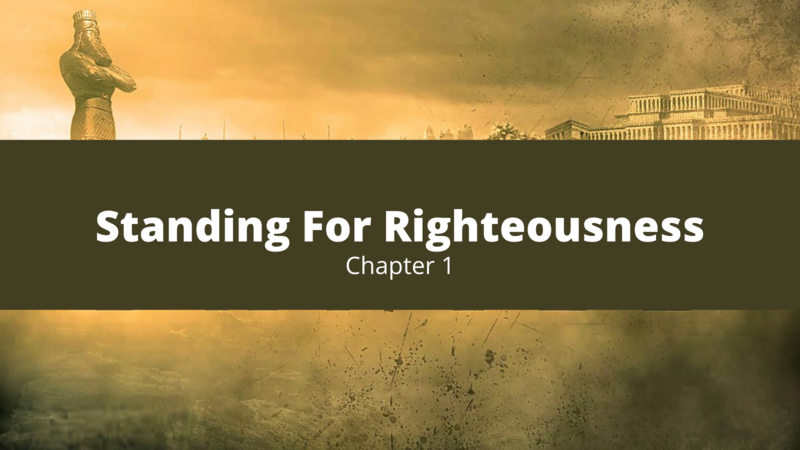 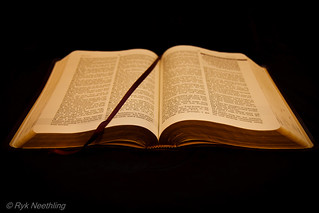 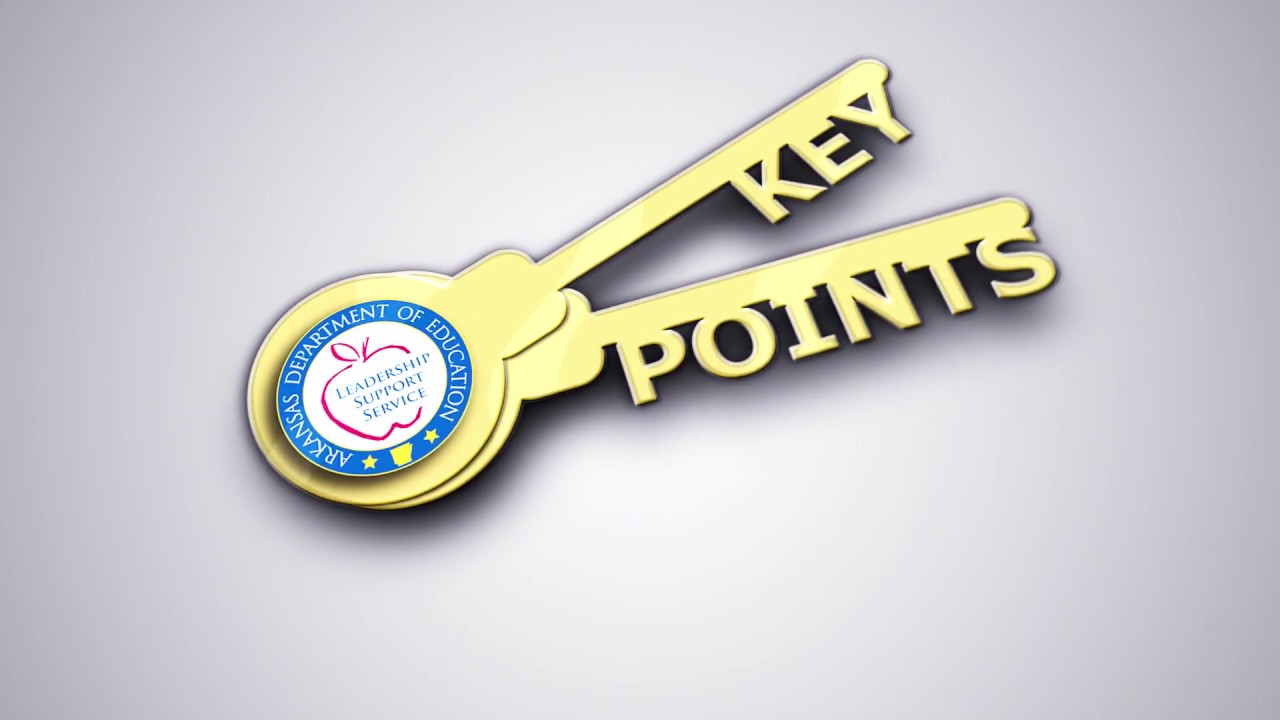 Daniel remembered who he belonged to and where he came from

Daniel chose not to accept the king’s gifts but instead  focus on and not forget his God

Daniel is rewarded and protected by God
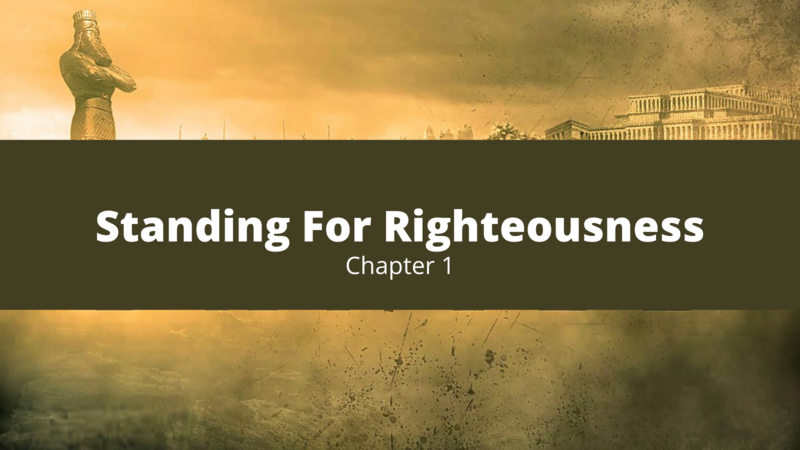 Chapter 2: Nebuchadnezzar’s Dream
The ing’s disturbing dream
Vs 1-3
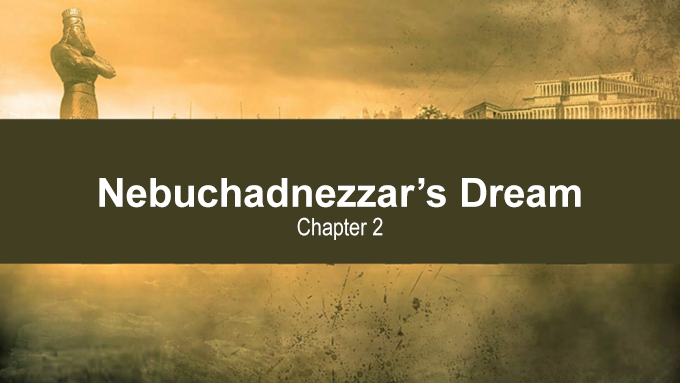 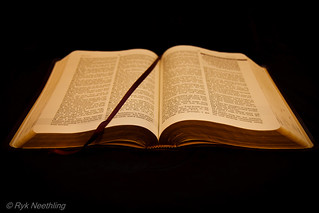 The Chaldean’s tell the king they will interpret for him
Vs 4
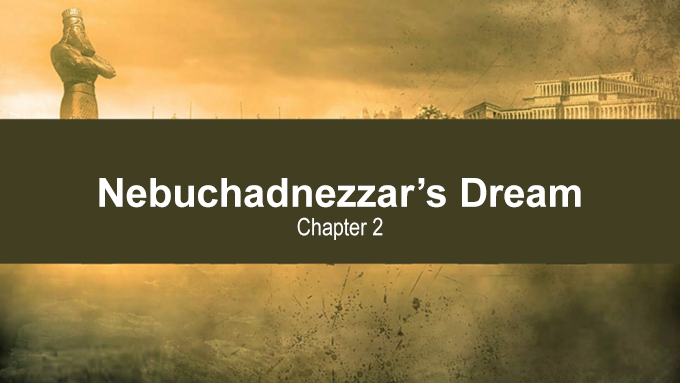 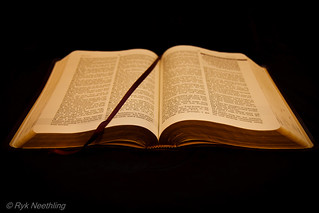 The offer and warning from the king
Vs 5-6
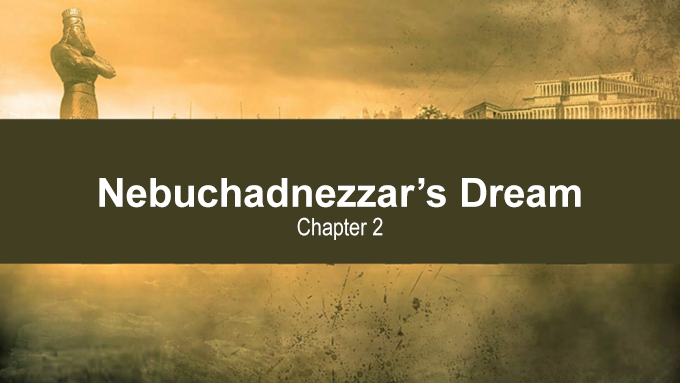 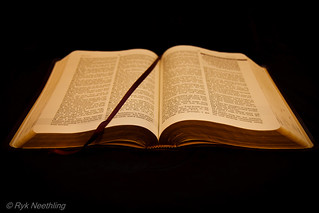 The king demands he be told the dream before its interpretation
Vs 8-9
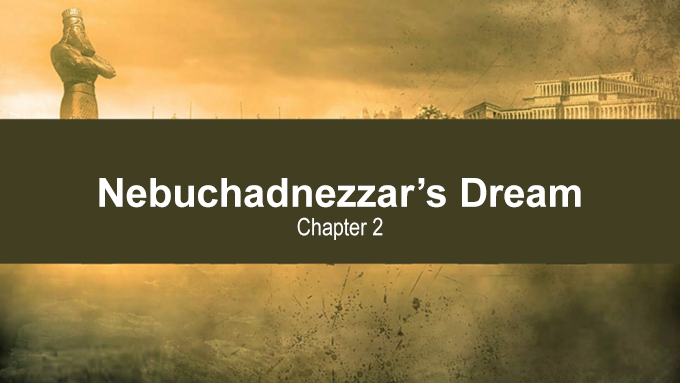 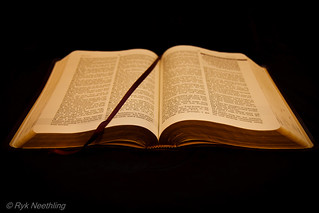 The Chaldean’s response
Vs 10-11
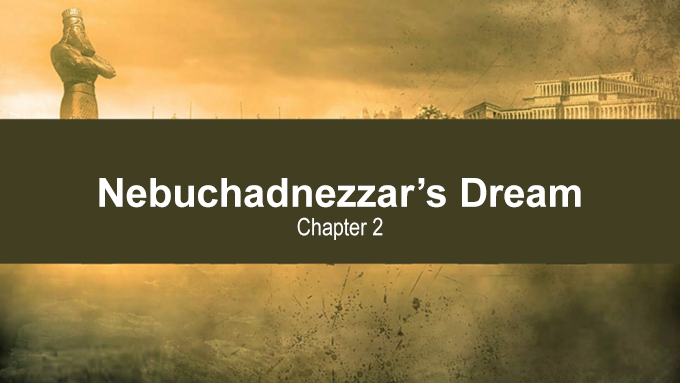 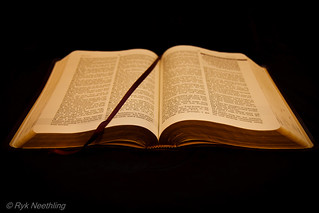 The anger of the king and his actions
Vs 12-13
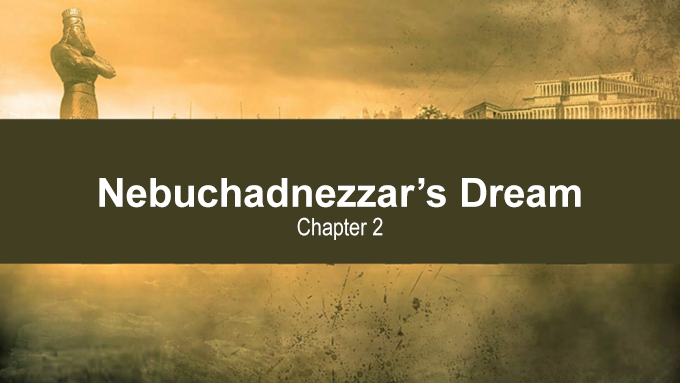 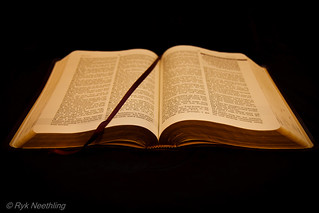 Daniel receives news of the king’s orders
Vs 14-15
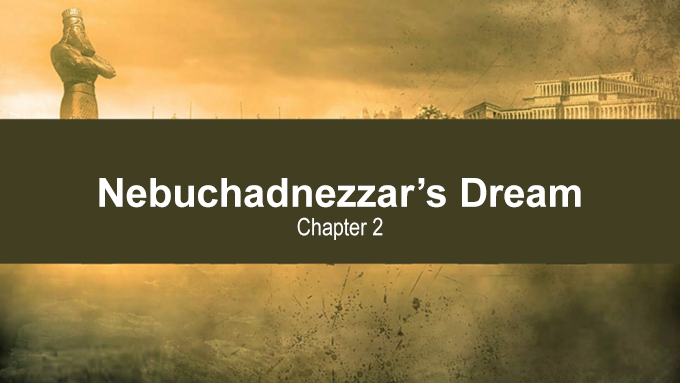 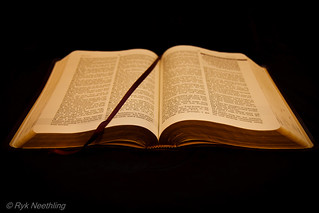 Daniel asks the king for time to interpret the dream
Vs 16
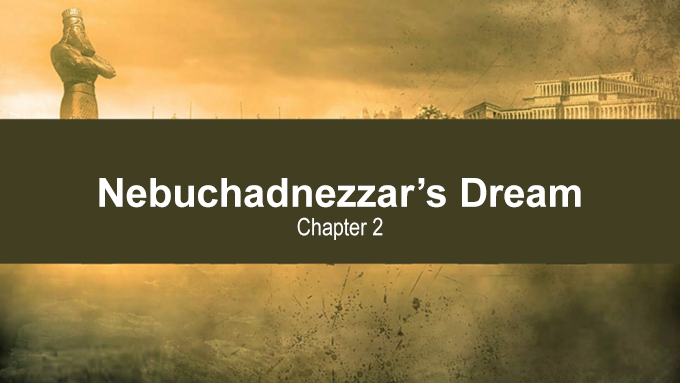 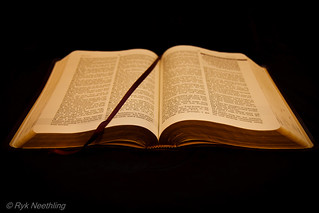 Daniel tells his friends he is going to interpret the dream and they should pray God spare their lives
Vs 17-18
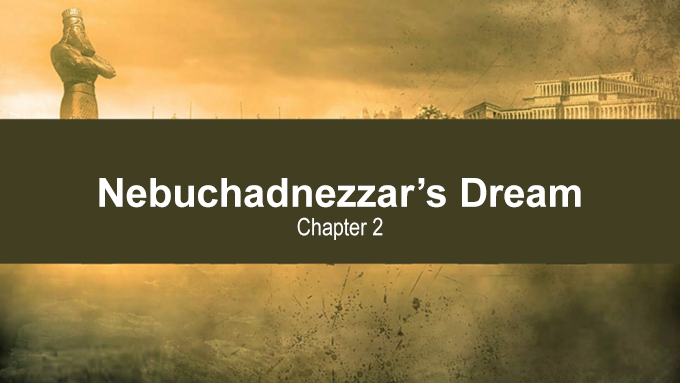 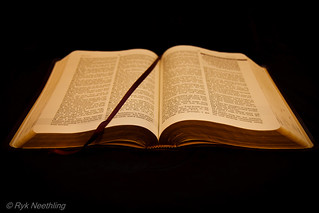 Daniel praises God and thanks him for revealing the dream and its interpretation
Vs 19-23
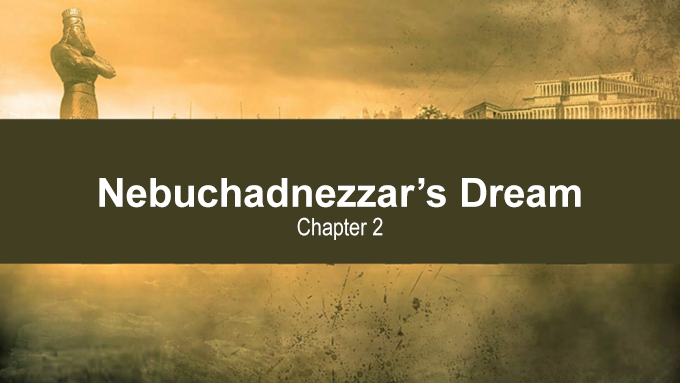 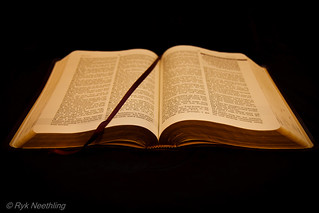 Daniel reveals the dream to the king advising no man could have
Vs 27-28
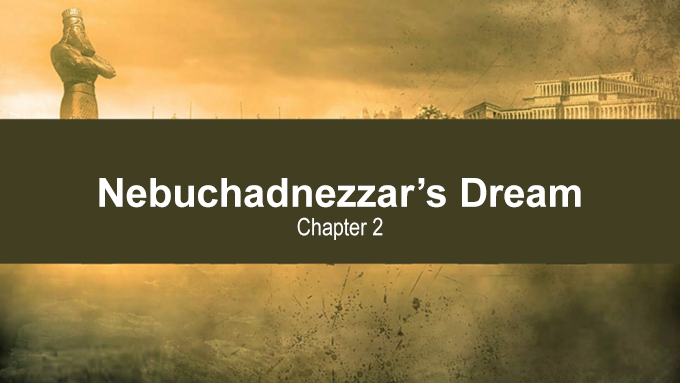 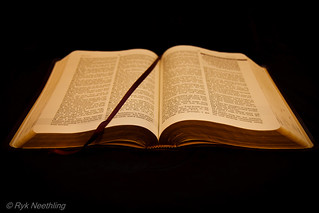 Daniel reveals the interpretation of the dream
Vs 36-45
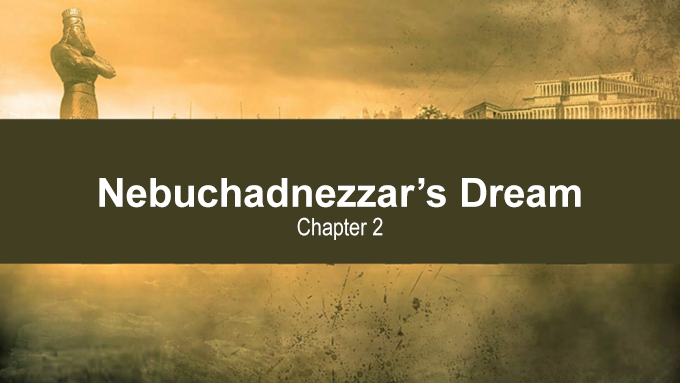 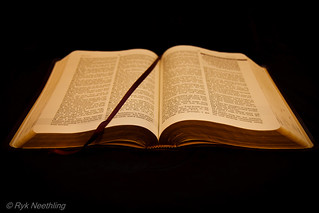 The king honors the God of Daniel for revealing his dream and promotes Daniel
Vs 47-48
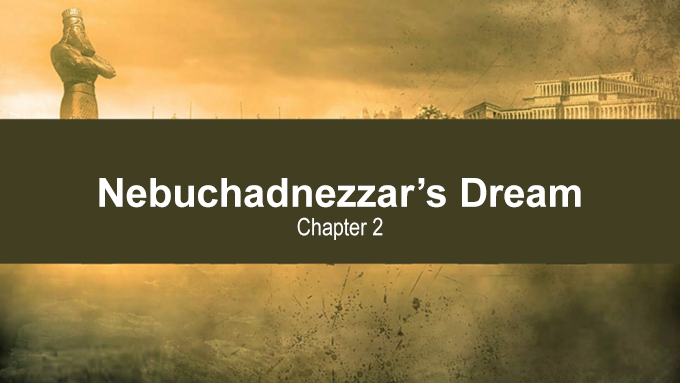 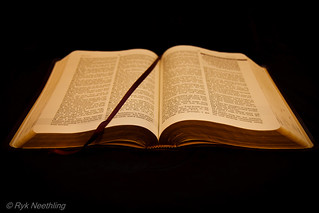 Daniel petitions the king on behalf of his friends
Vs 49
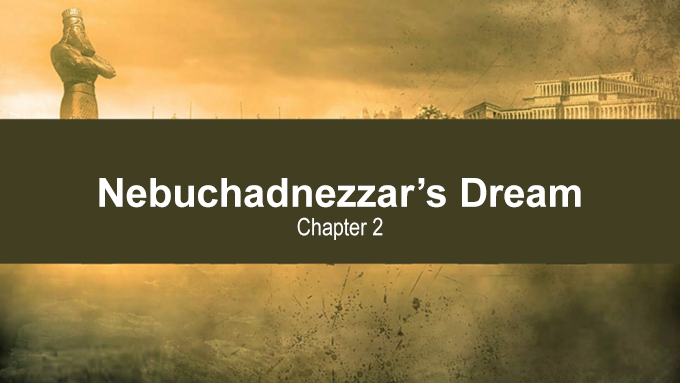 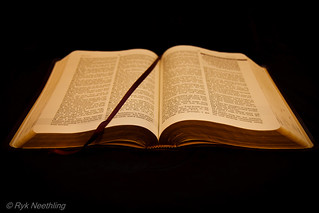 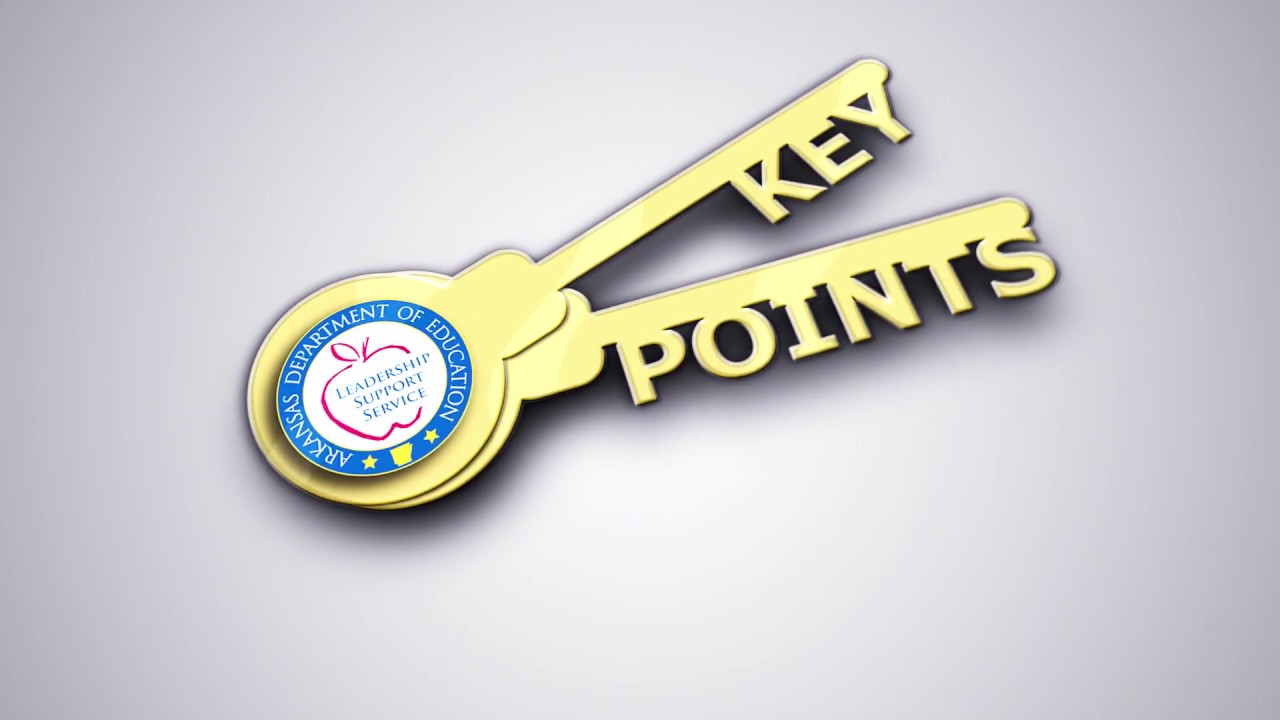 Daniel allows God to work through him to answer the king

Daniel remembers and seeks benefits for his friends as well
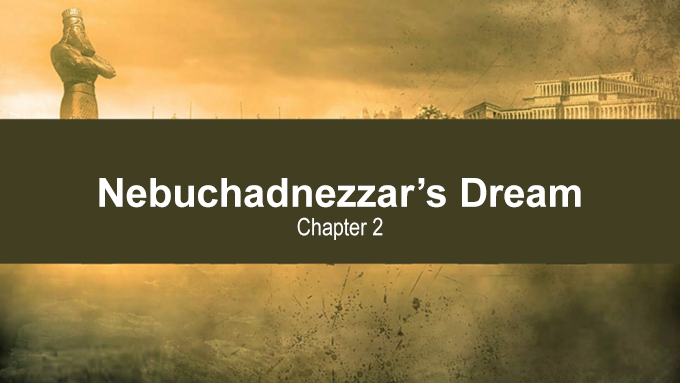 Chapter 3: Daniel’s Faithful Friends
Daniel chooses faithful friends
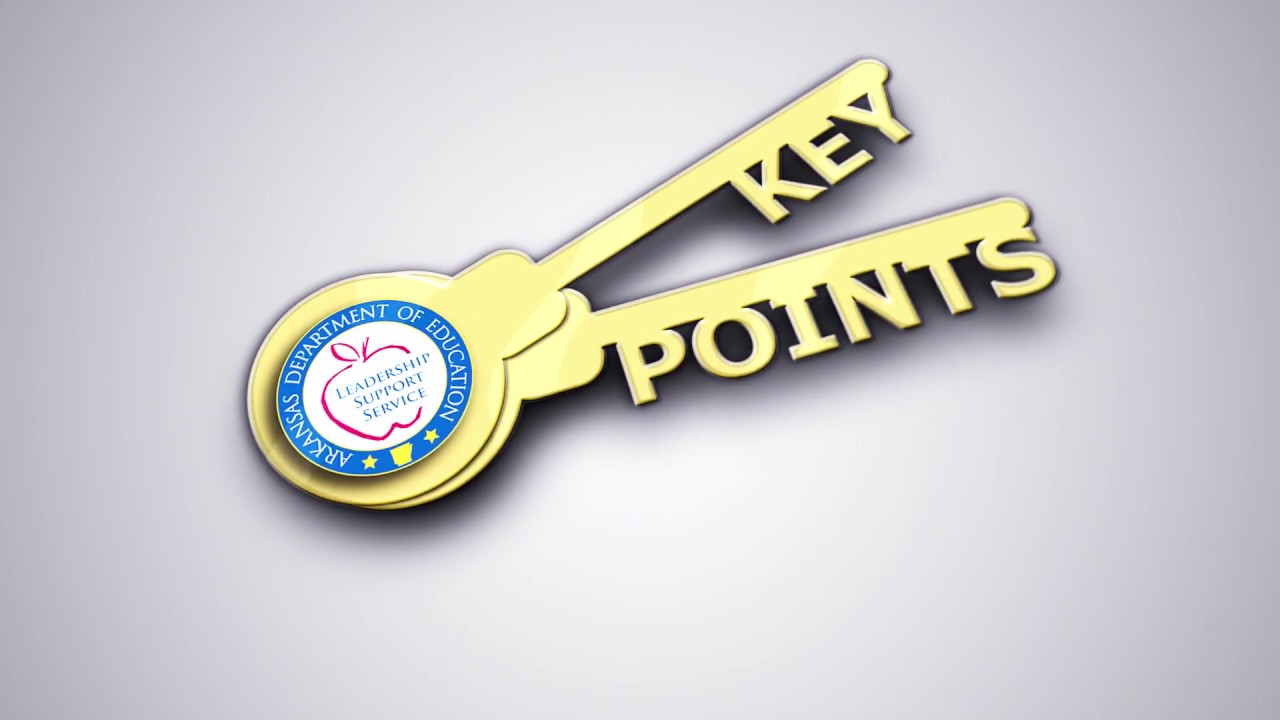 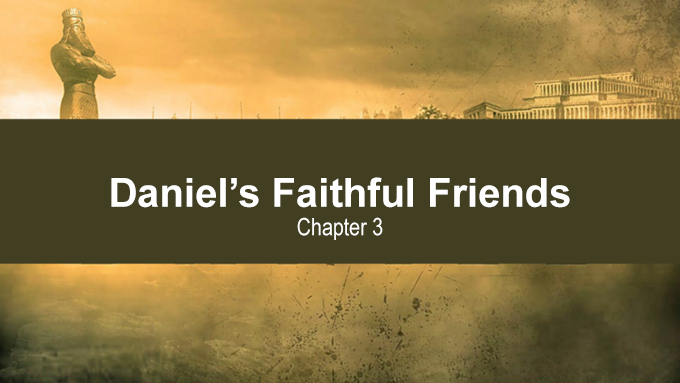 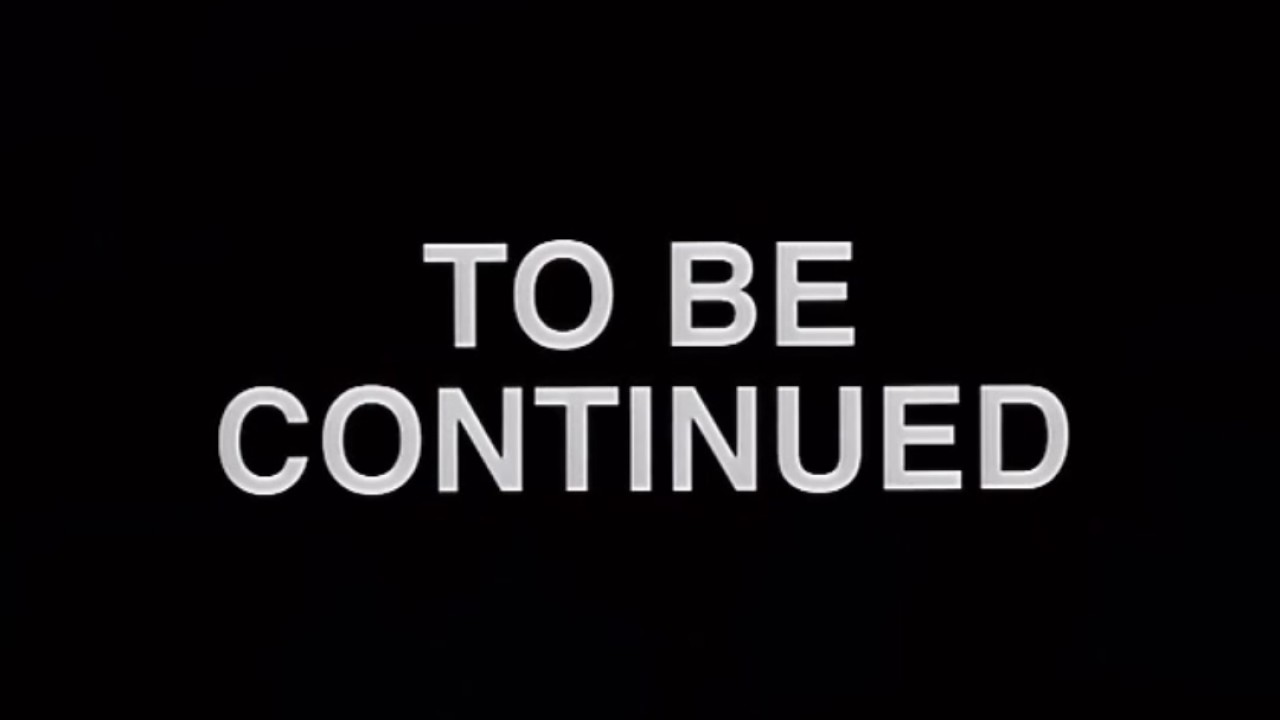